Priority areas for the service
Trust Strategic Objective
Defined workstreams / projects / programmes for 23-24
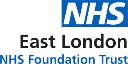 Identify and embed opportunities to support chair effectiveness
Review corporate governance structure, policies and procedures
Support Board and Council effectiveness
Strengthen communications, relationships and teamwork between Corporate Governance Team and Board/Governors
Review and strengthen governor contributions/interactions with the Trust
Improved Population Health Outcomes
Support the delivery of the Trust strategy, Marmot and Anchor focus
Reconnect to the Trust strategy
Contribute to Trust’s anchor organisation ambition
Keep up to date on changes in the Trust and systems working
Embed opportunities for service user involvement
Share good practice/learning both internally and with external stakeholders
Improved Experience of Care
Provide opportunities for service users work experience in the Clinical Safety team
Corporate Governance
2023/24 Annual Plan Priorities
Develop corporate service user accreditation with Corporate Services People Participation Lead
Implement and embed membership engagement plan
Create opportunities to develop an engaged and knowledgeable membership
Shape a distinguished, diverse and impactful Council of Governors
Improved Staff Experience
Identify and embed opportunities for internal and external engagement/collaboration
Ongoing focus on team wellbeing and development
Develop and implement annual plan for Clinical Governance Team meetings and away days
Ensure opportunities for team/individual development inc protected time
Arrange socialising opportunities (out of hours, team lunches, etc)
Establish waste reduction and sustainability plan
Appoint apprentice
Improved Value
Review effectiveness of Clinical Safety Team processes, procedures and systems
Develop and coproduce annual plan for Heads of Admin
Lead on the development of an admin professional group
Develop leadership skills and strategic thinking of senior managers
Develop opportunities to raise the profile of admin as a profession
Develop and coproduce admin skills academy